Министерство образования РМПортфолио Улитиной Елены Петровны, инструктора по физической культуре структурного подразделения «Детский сад №13 комбинированного вида» МБДОУ «Детский сад «Радуга» комбинированного вида» Рузаевского муниципального района
Дата рождения: 28.10.1986 г.
Профессиональное образование: высшее,
МГПИ им. М.Е. Евсевьева, ф-т Педагогического и художественного образования по 
профилю «Дошкольное образование» .
№ диплома: 101305 05 02 745, дата выдачи: 27 января 2017г.
Стаж педагогической работы (по специальности): 4 года
Общий трудовой стаж: 10 лет
Квалификационная категория:  соответствие занимаемой должности
Дата последней аттестации: 30.10.2017 г.
Занимаемая должность: инструктор по физической культуре
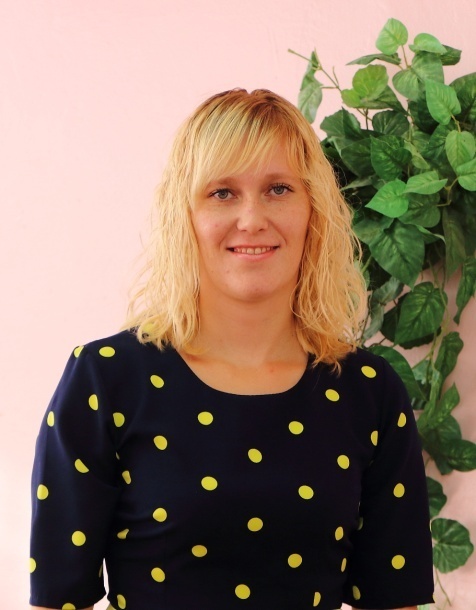 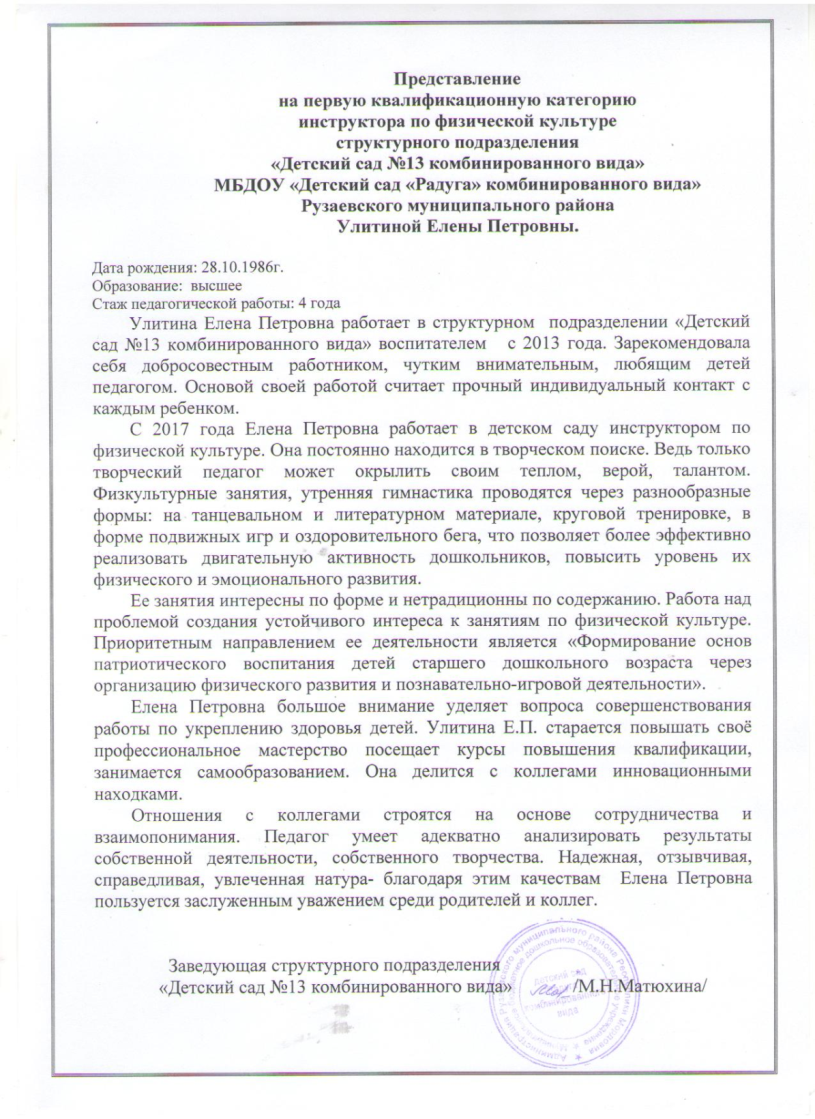 Обобщение инновационного педагогического опыта
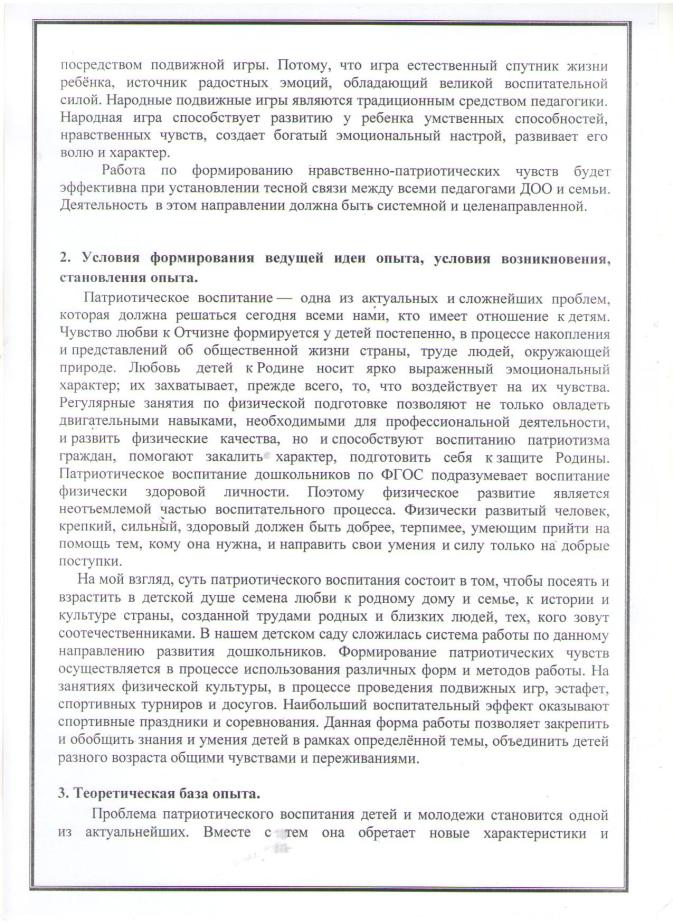 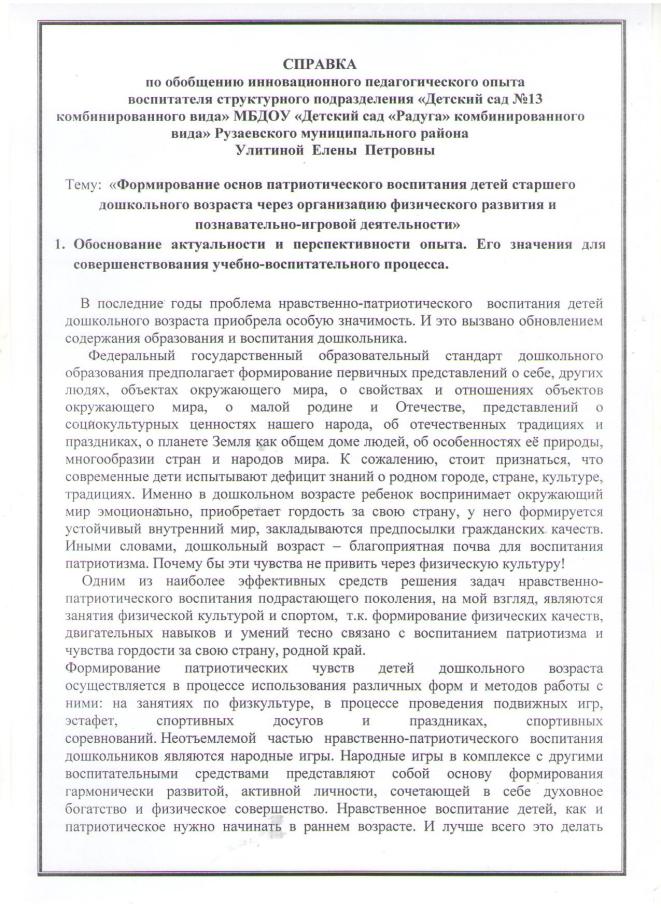 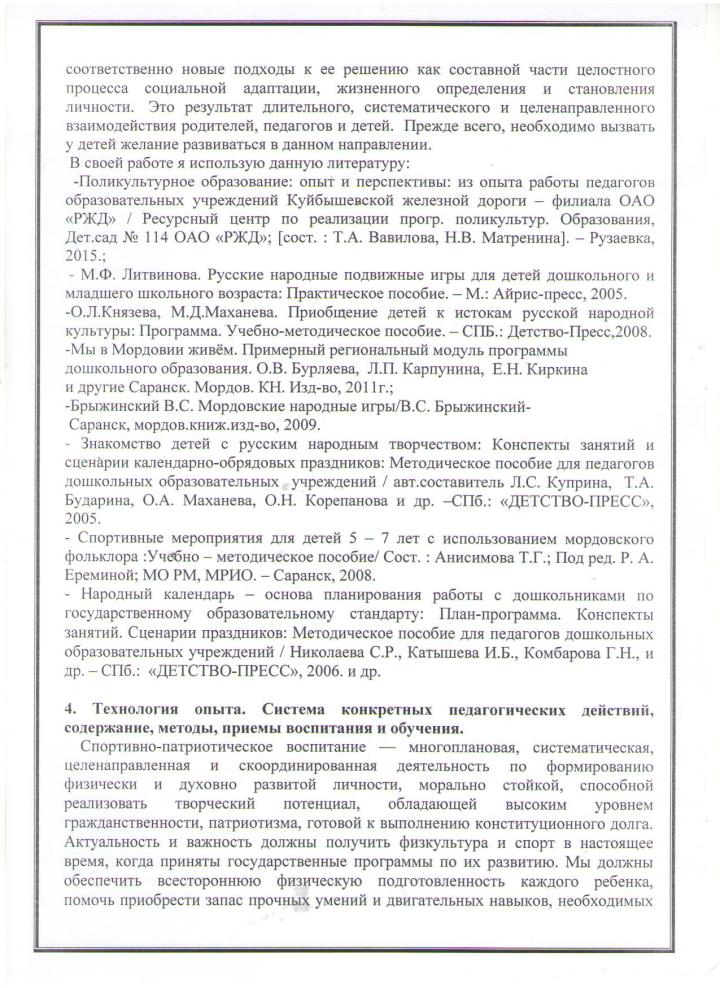 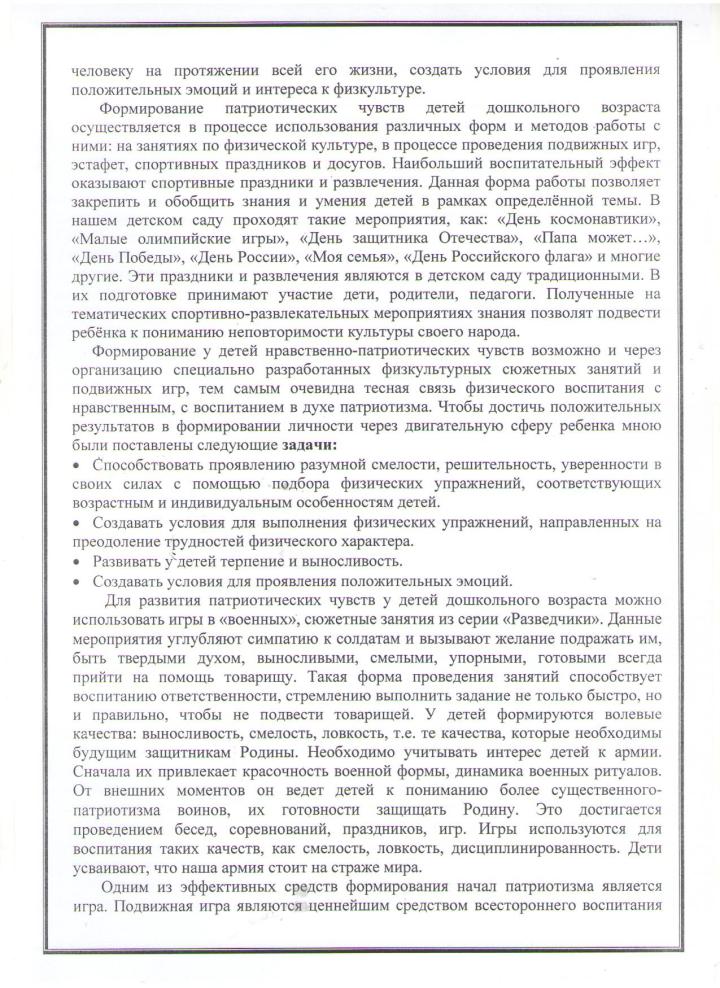 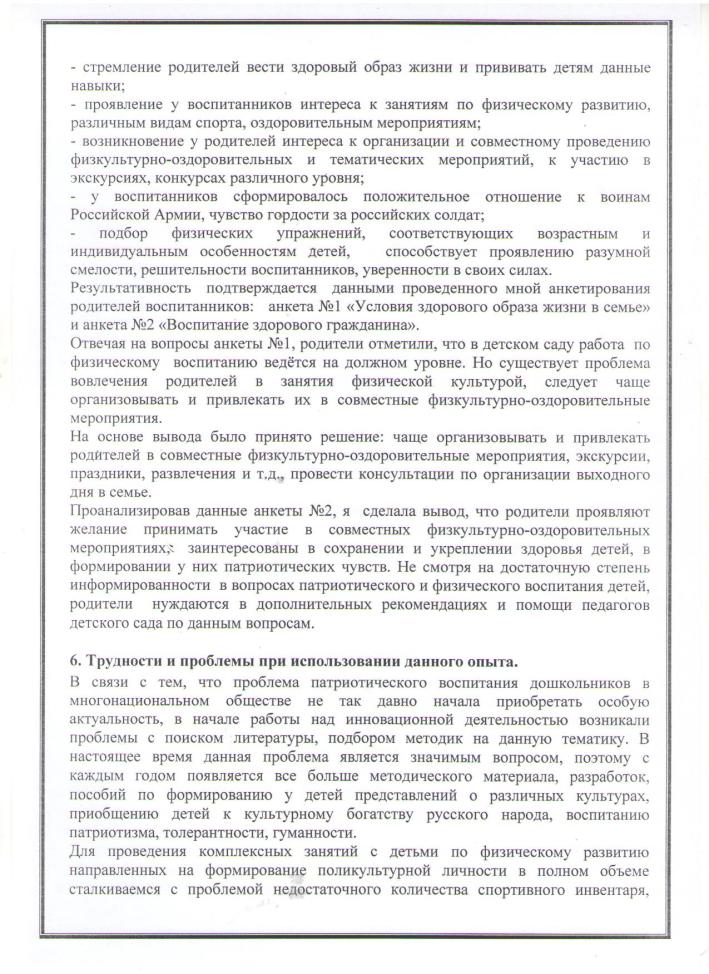 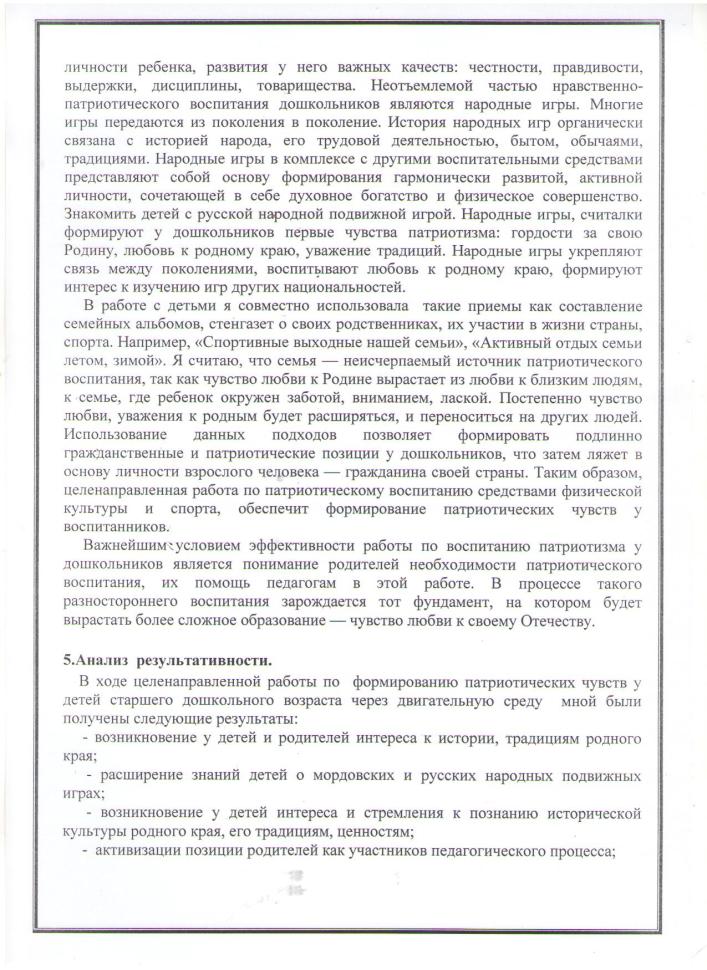 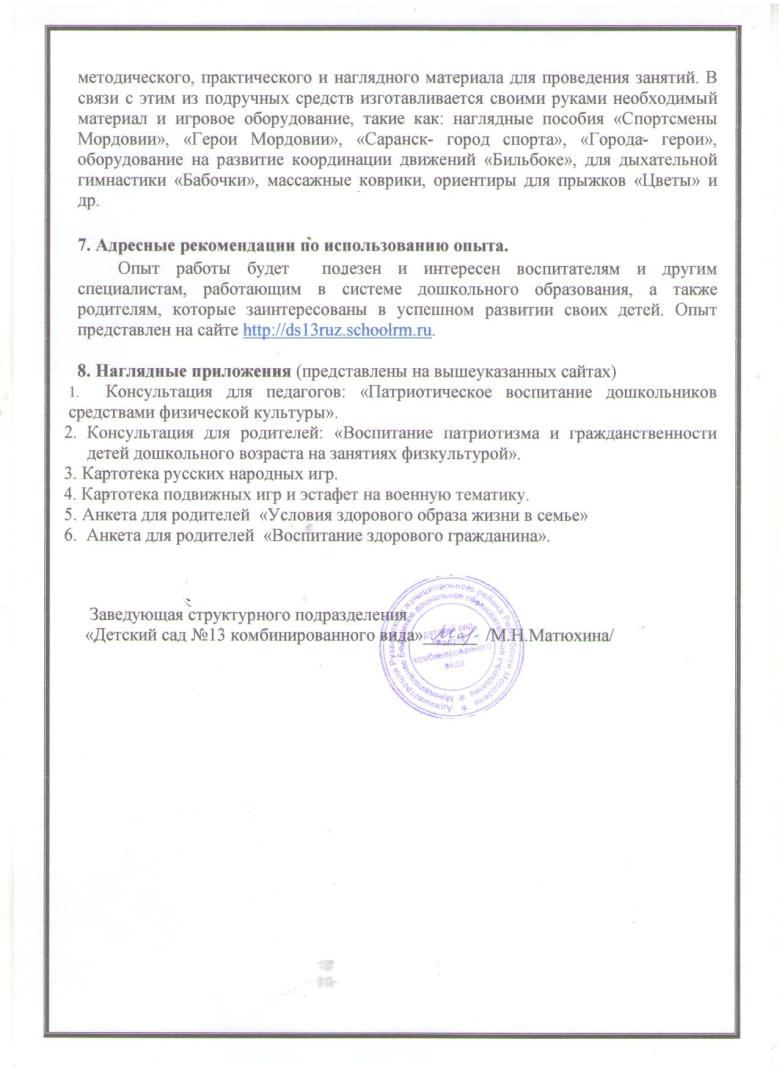 Физкультурно-музыкальное развлечениедля детей старшей группы, посвященное Дню защитника Отечества
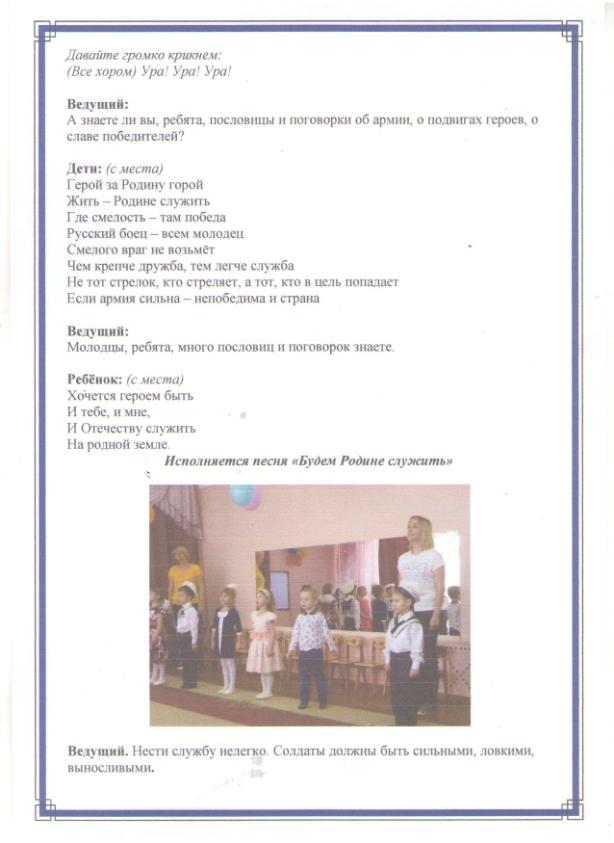 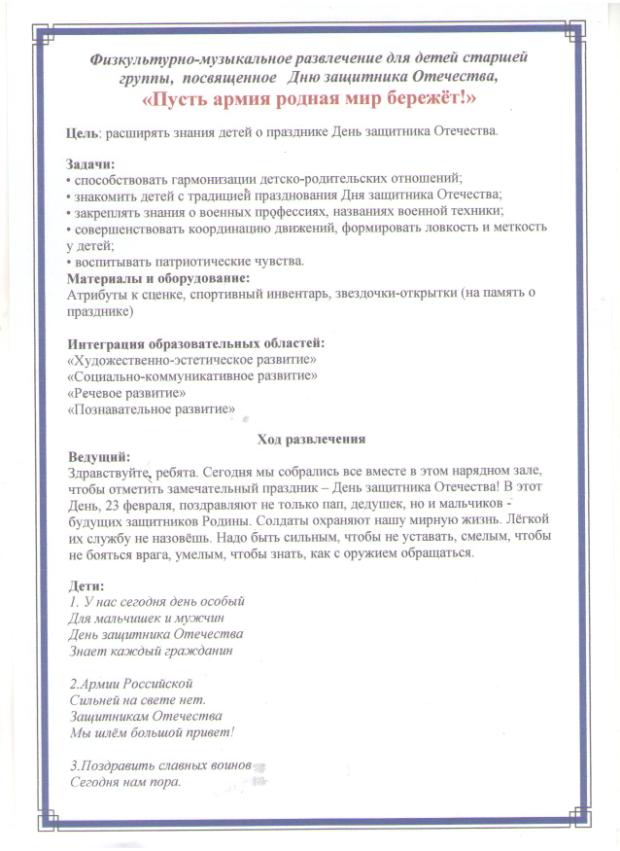 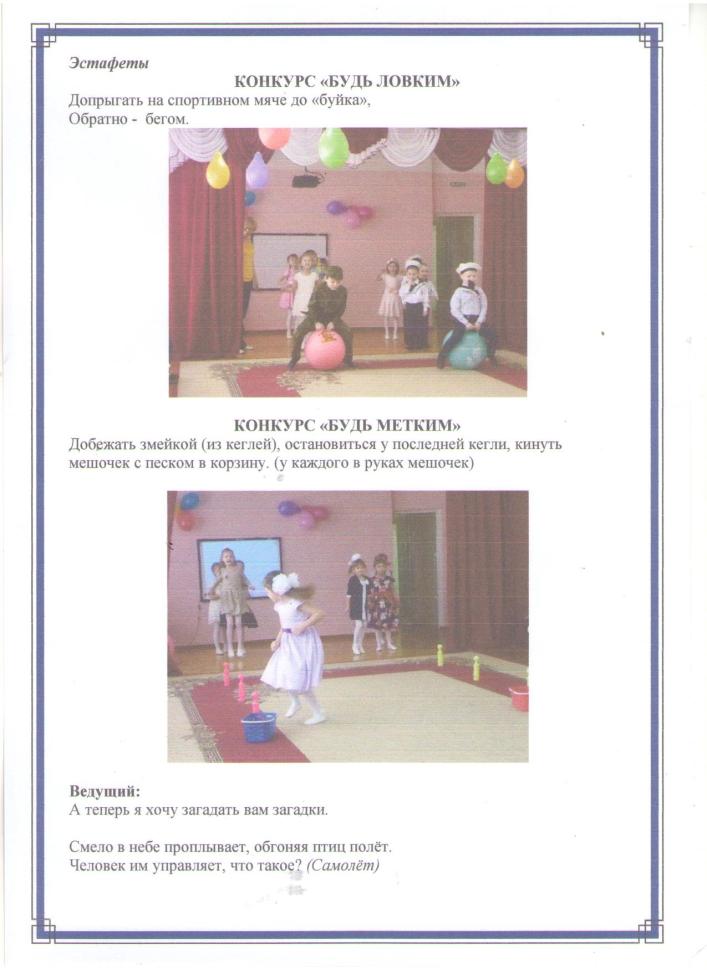 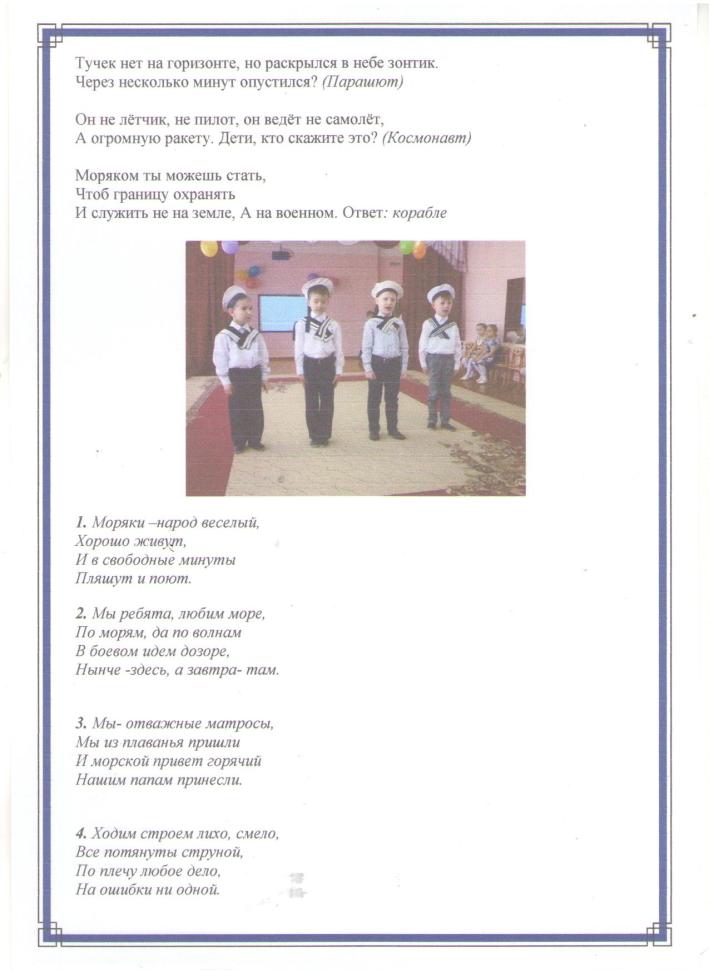 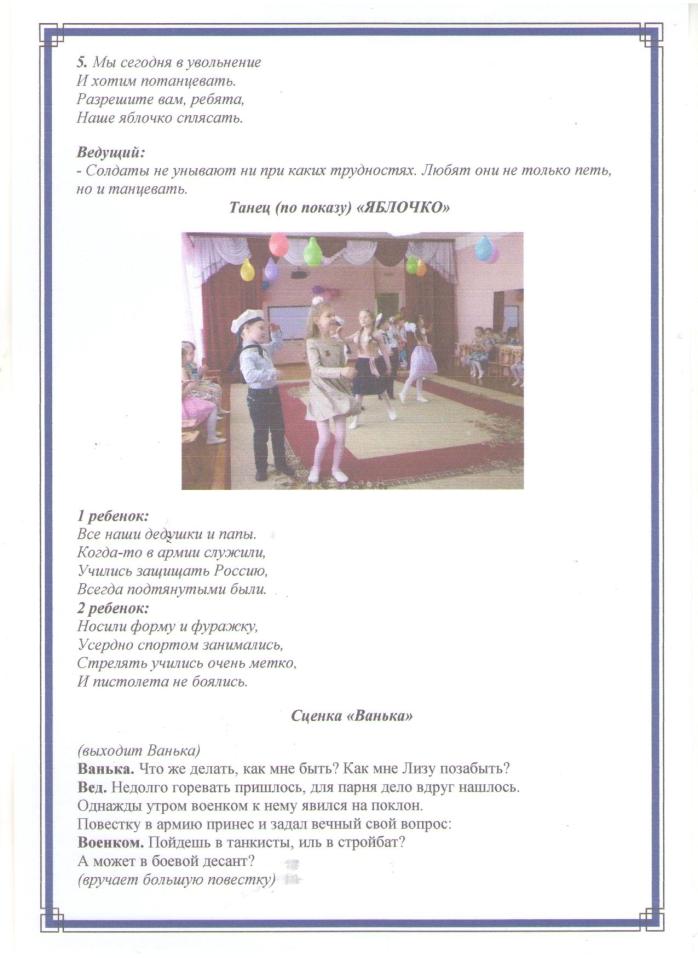 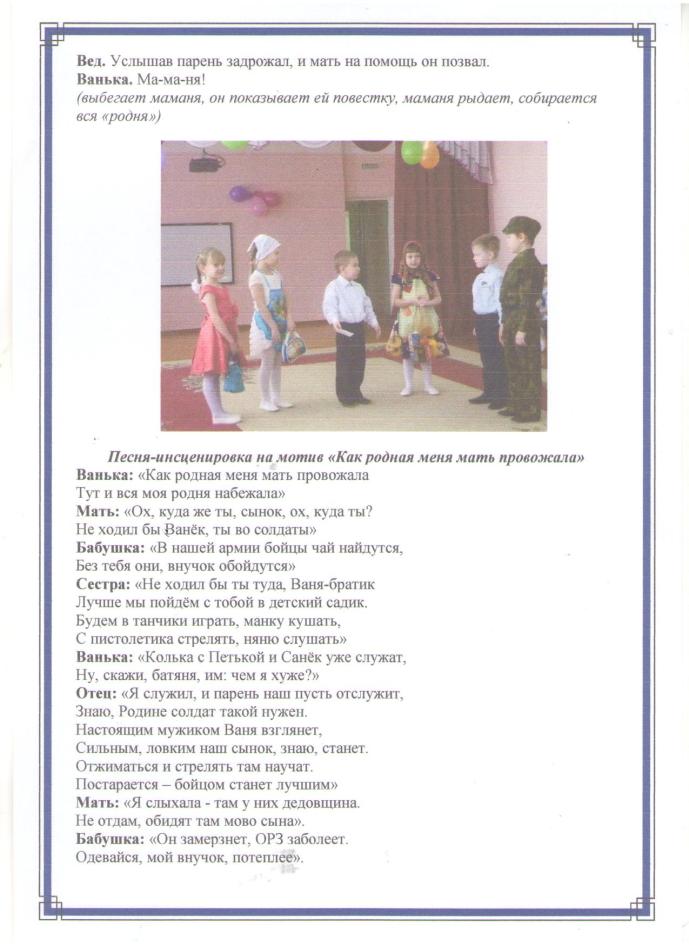 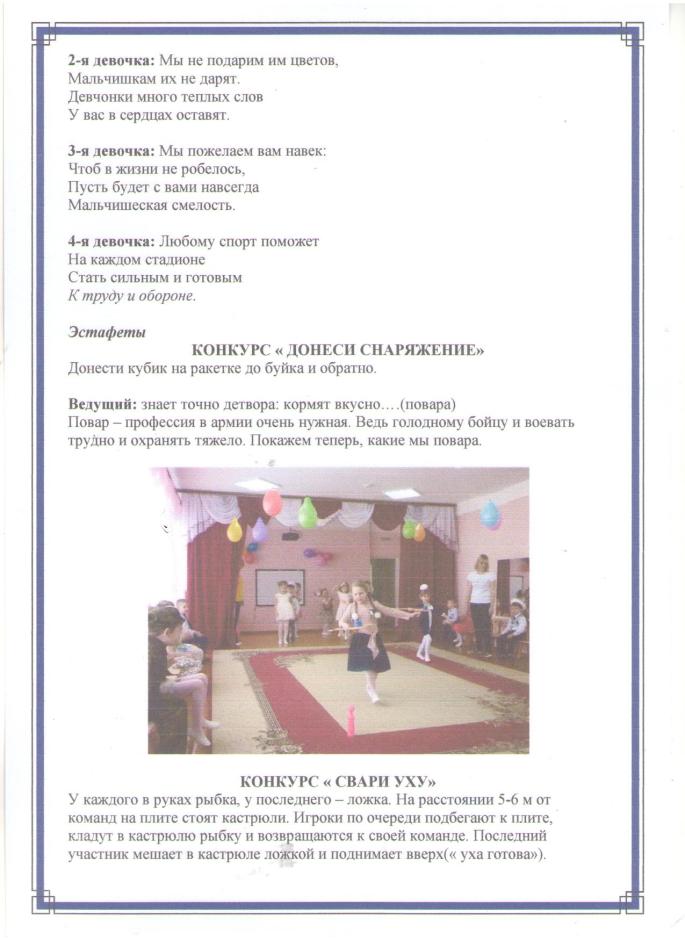 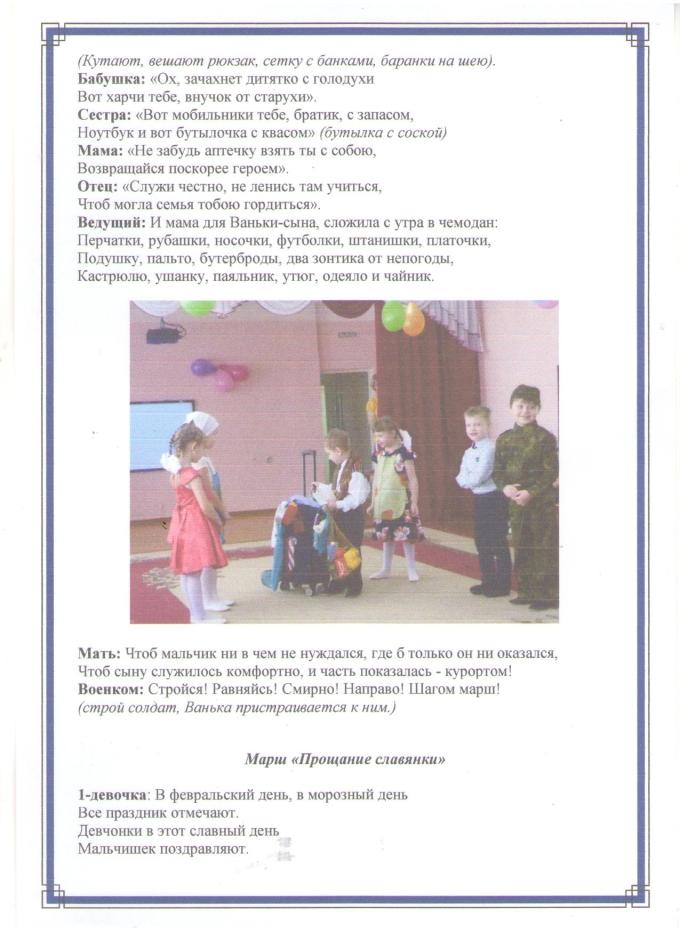 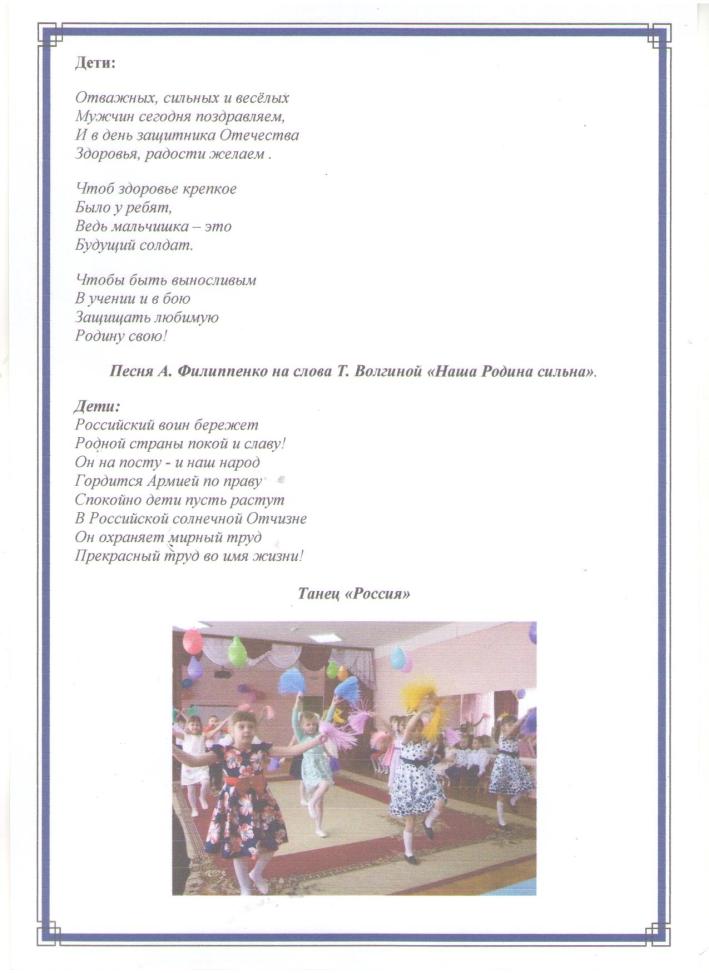 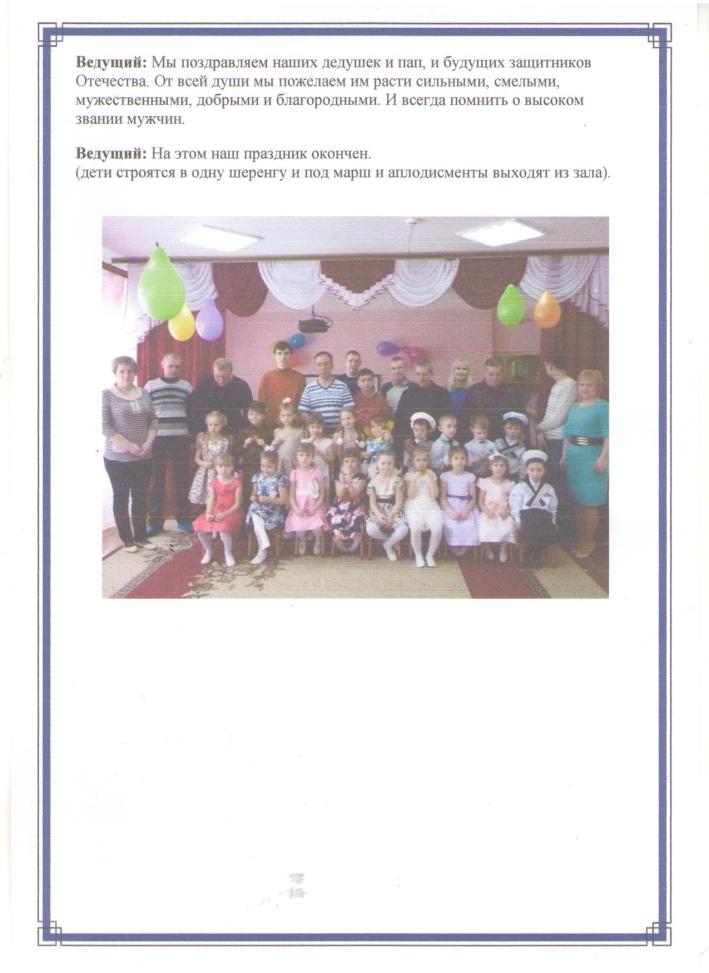 1.Повышение квалификации,профессиональная переподготовка
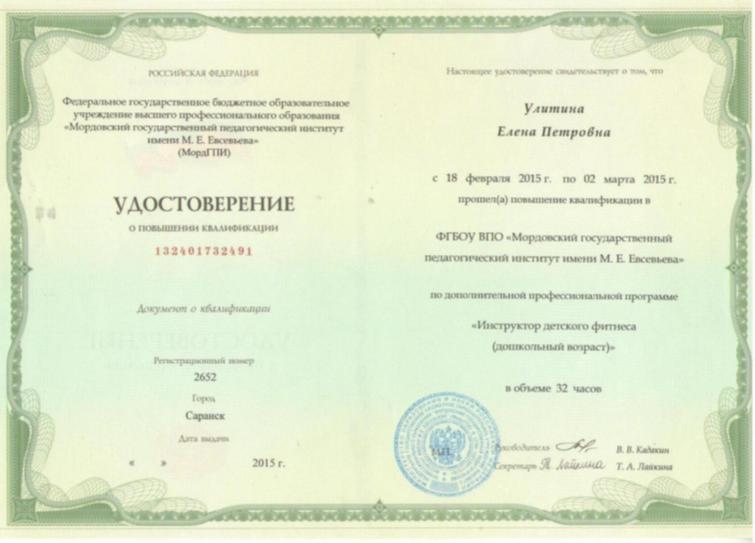 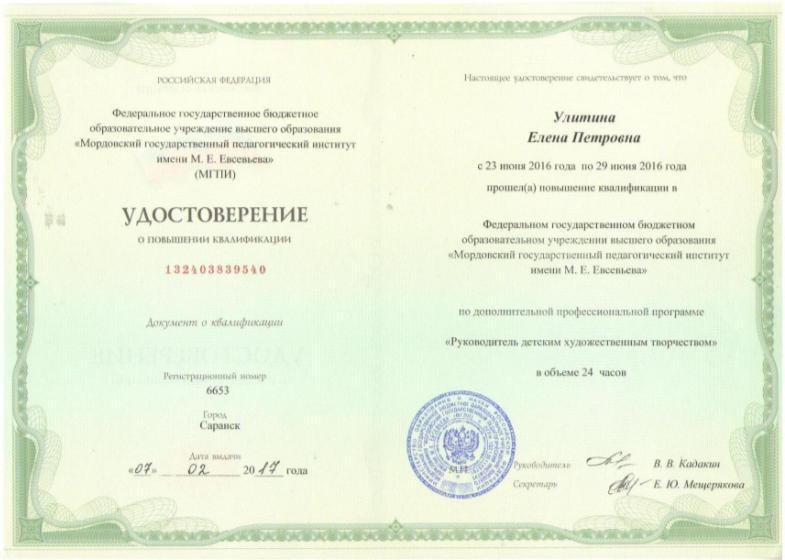 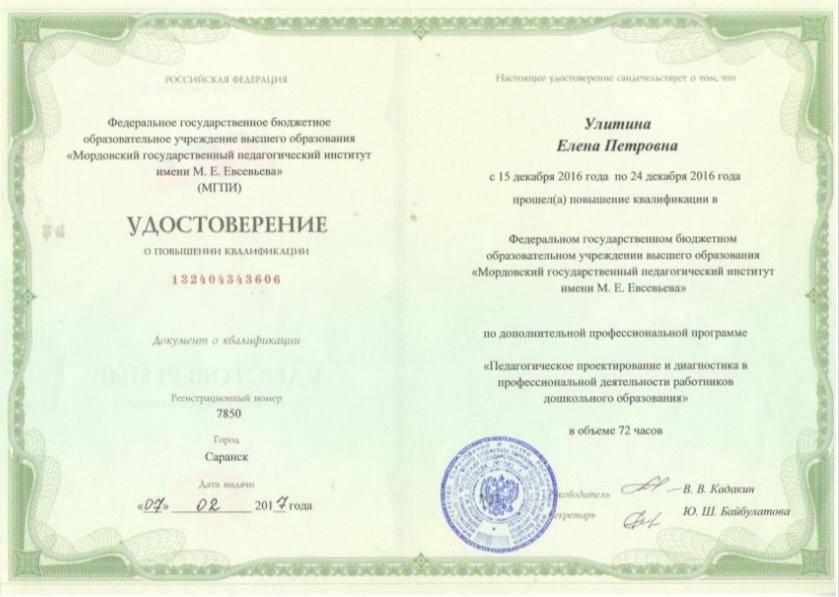 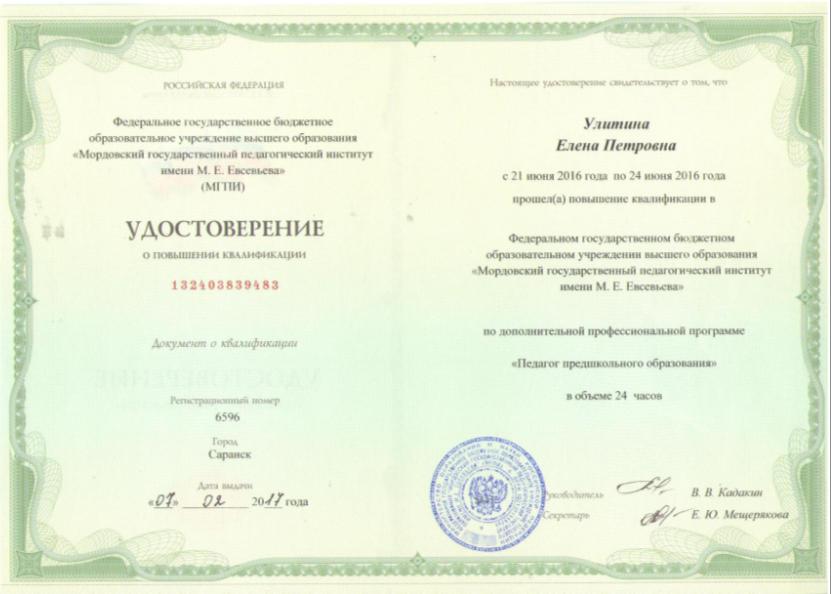 2.Применение информационно-коммуникативных технологий
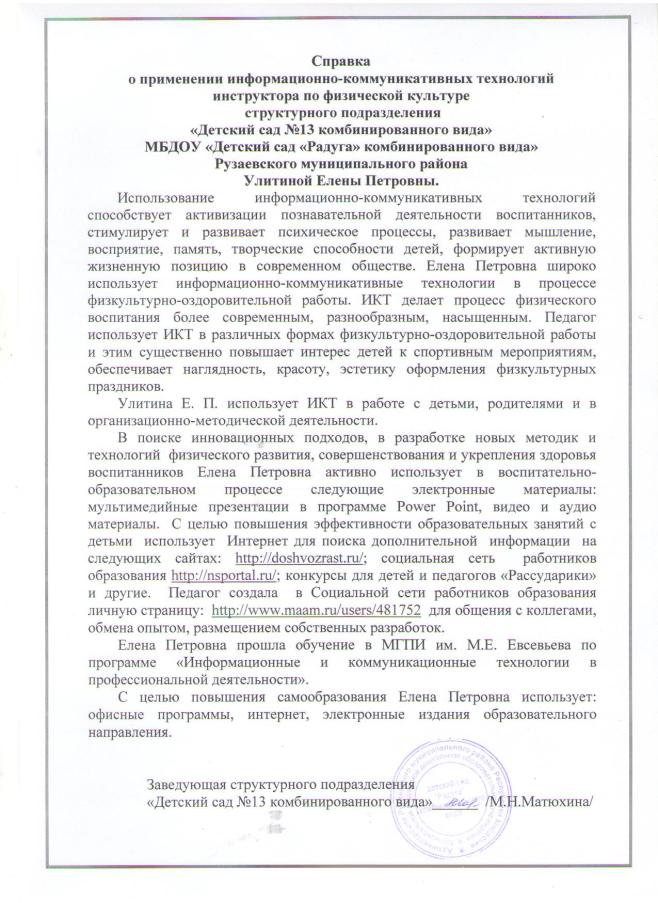 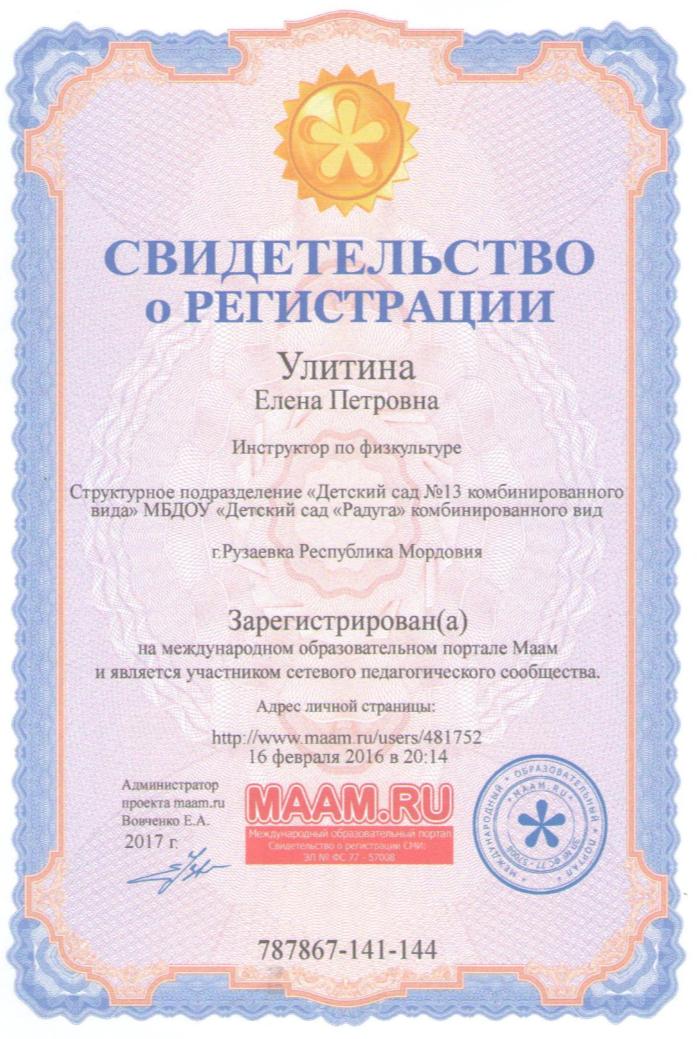 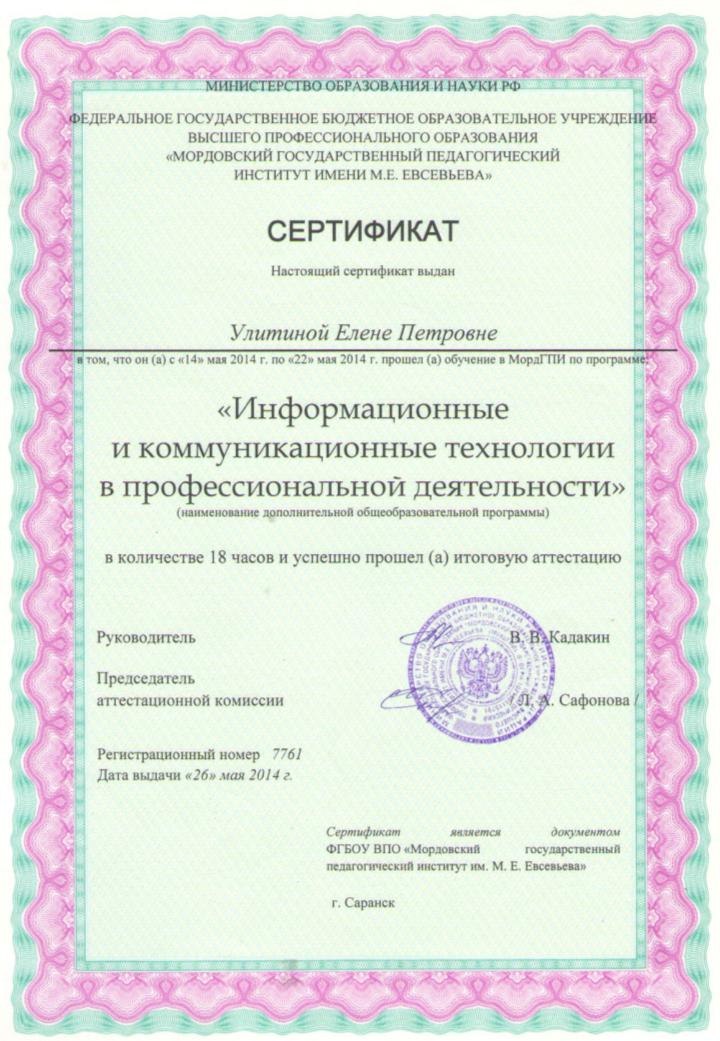 3. Формы организации физкультурных занятий
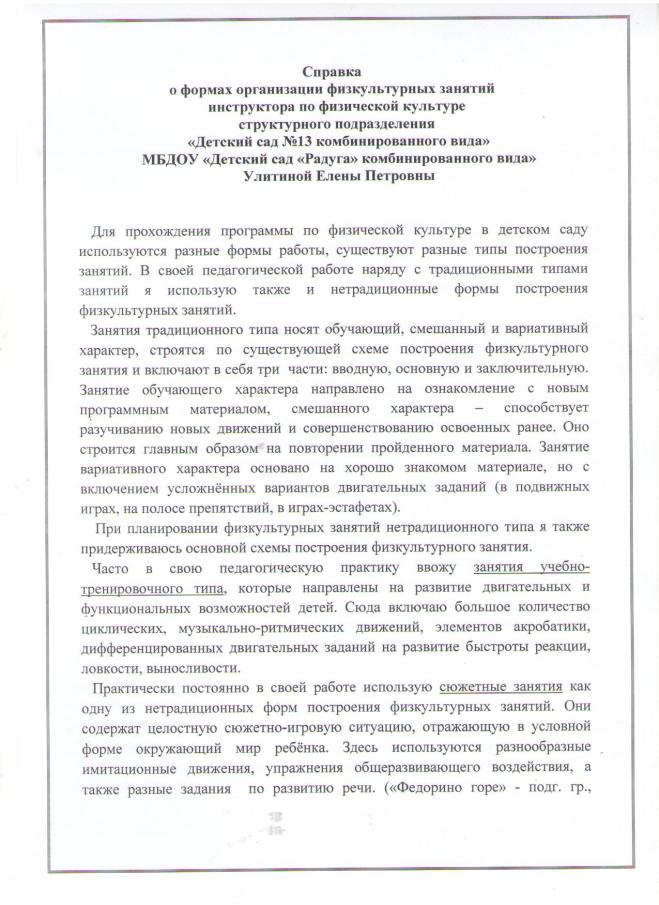 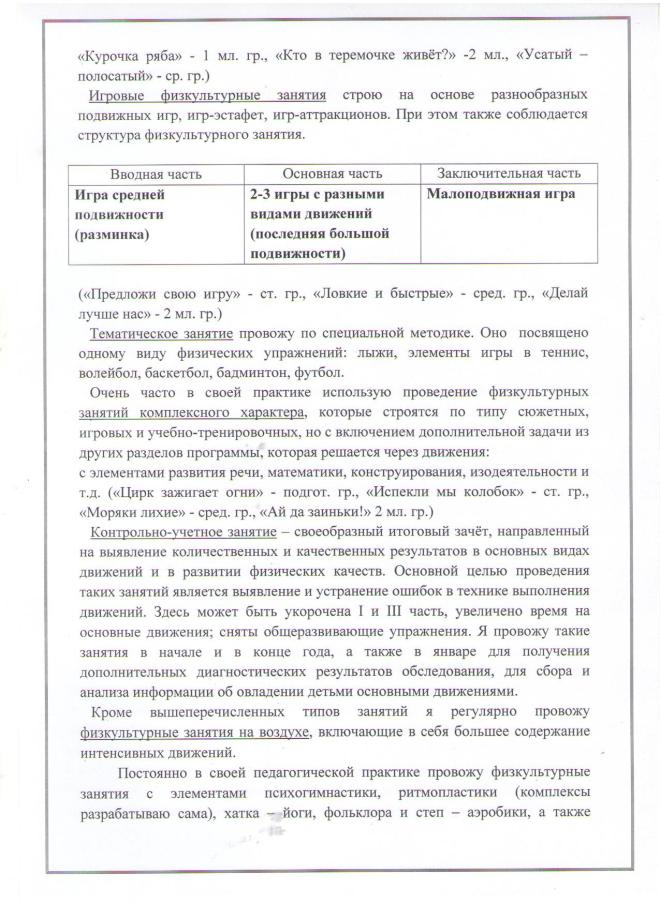 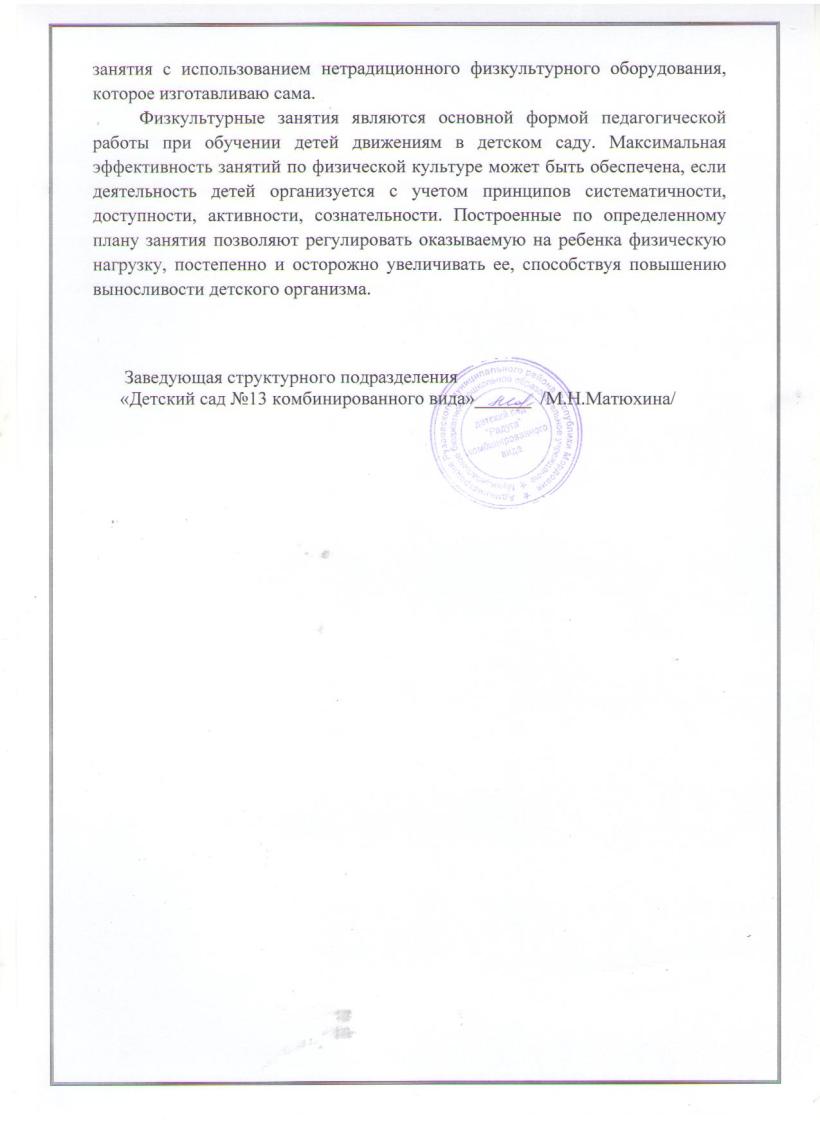 4.Результаты анализа текущей документации
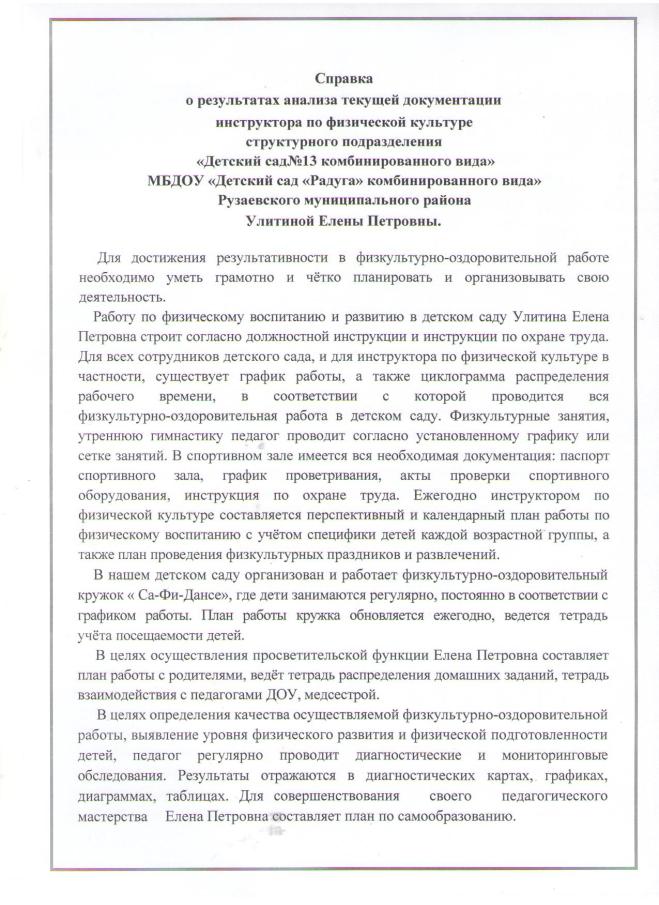 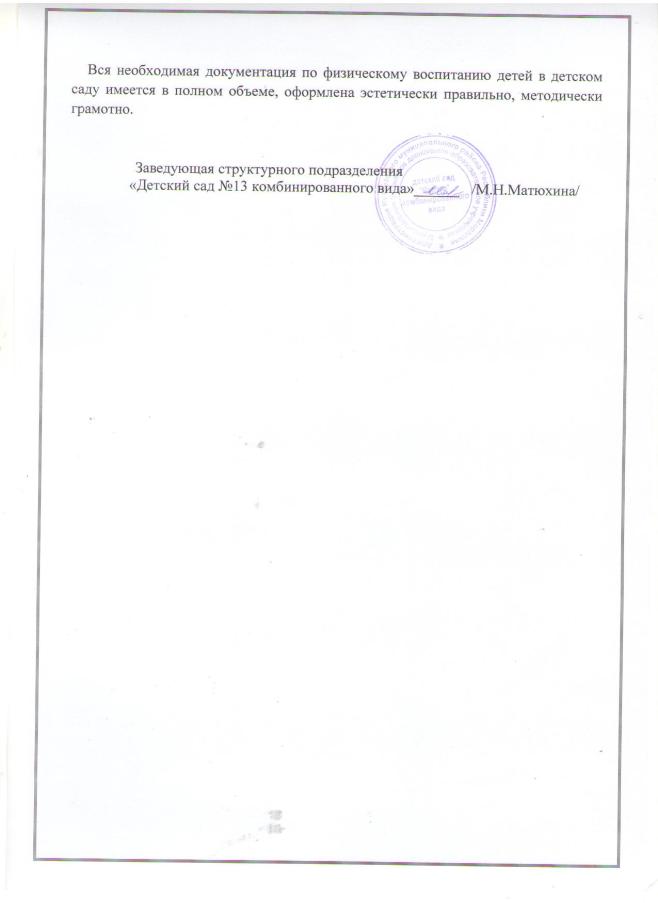 5.Эффективность организации и проведения мероприятий оздоровительного характера
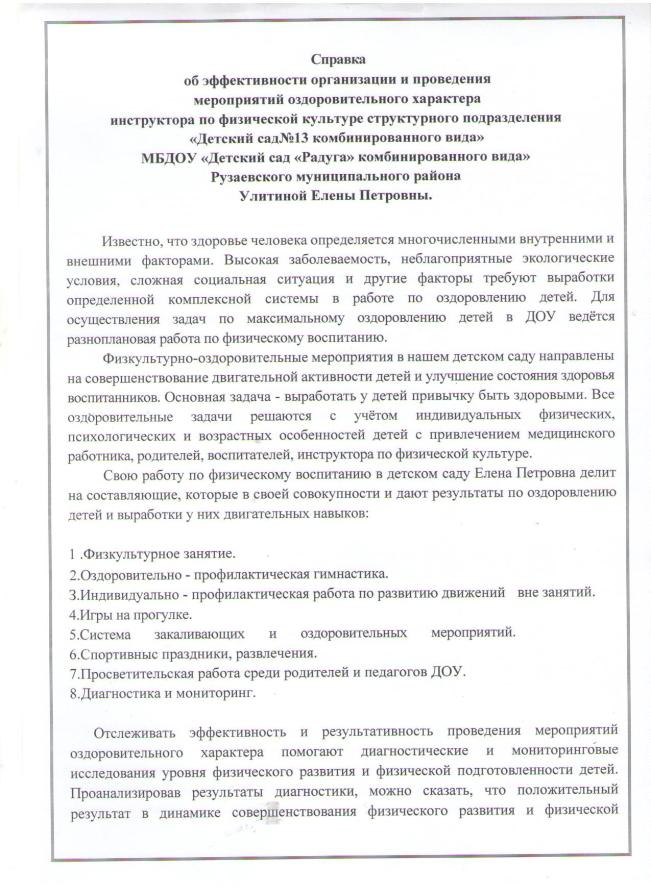 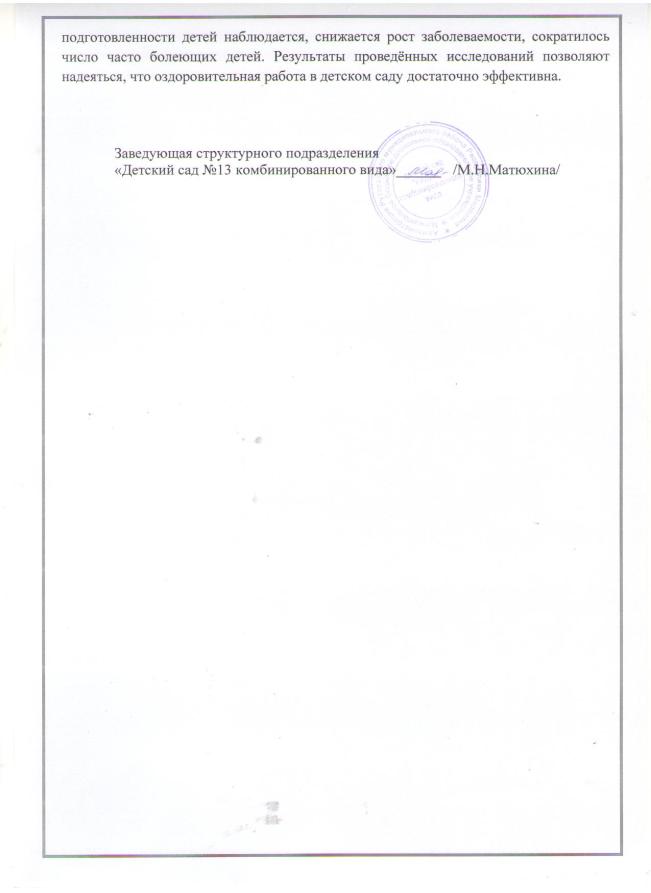 6.Наличие публикаций
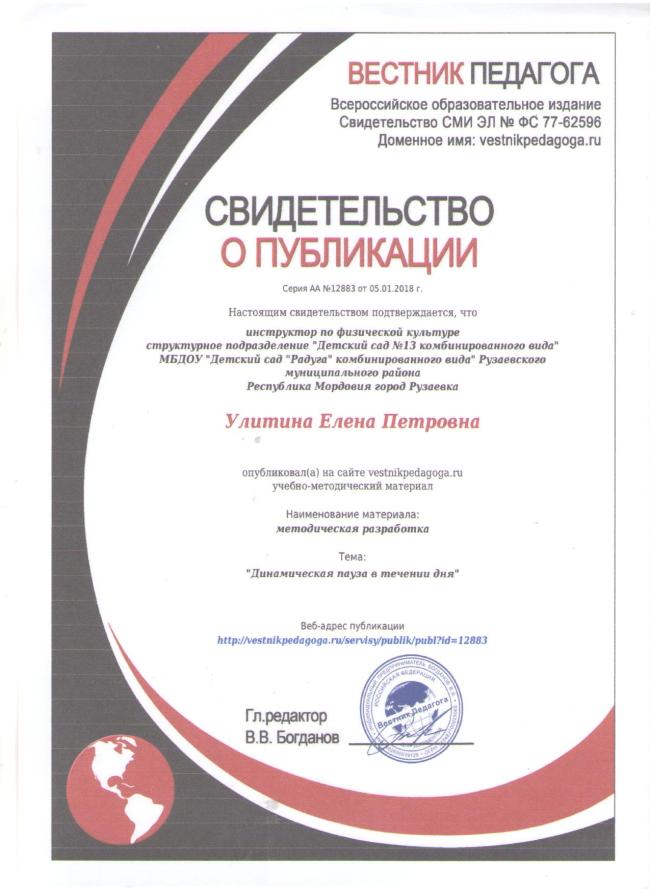 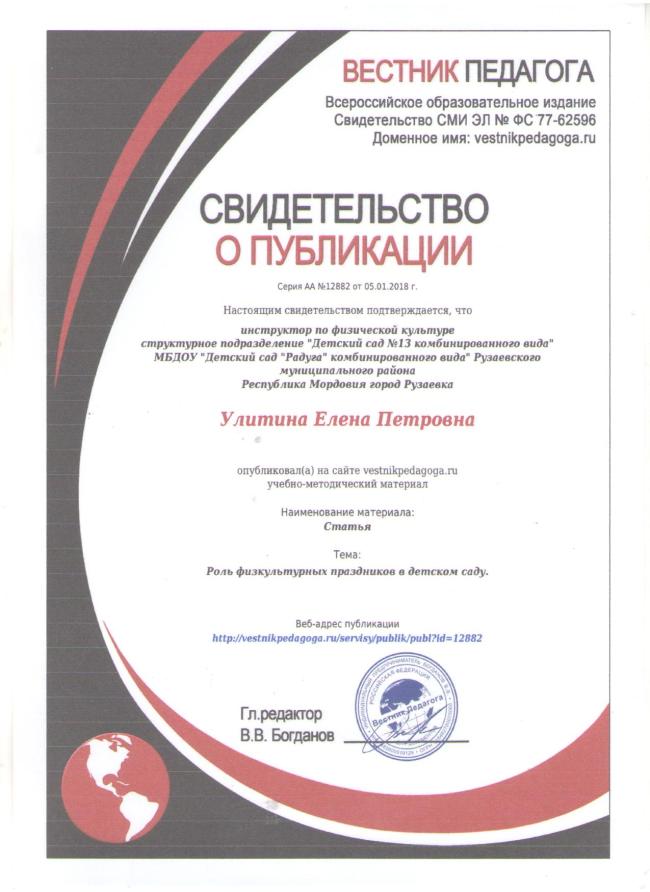 7.Наличие авторских программ, методических пособий
8.Выступления на научно-практических конференциях, педагогических чтениях, семинарах, секциях, методических объединениях
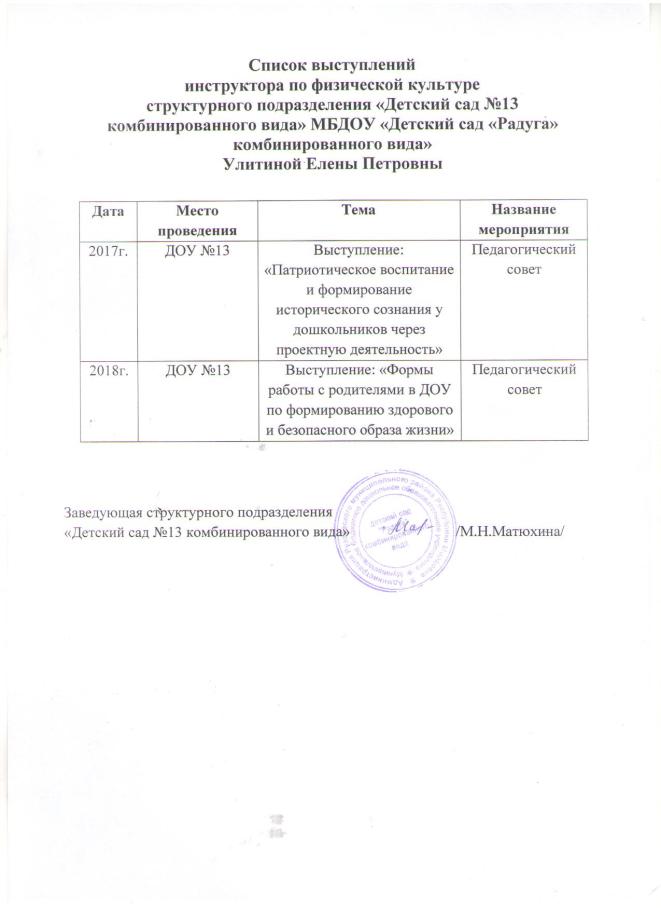 9.Проведение открытых мероприятий, мастер-классов
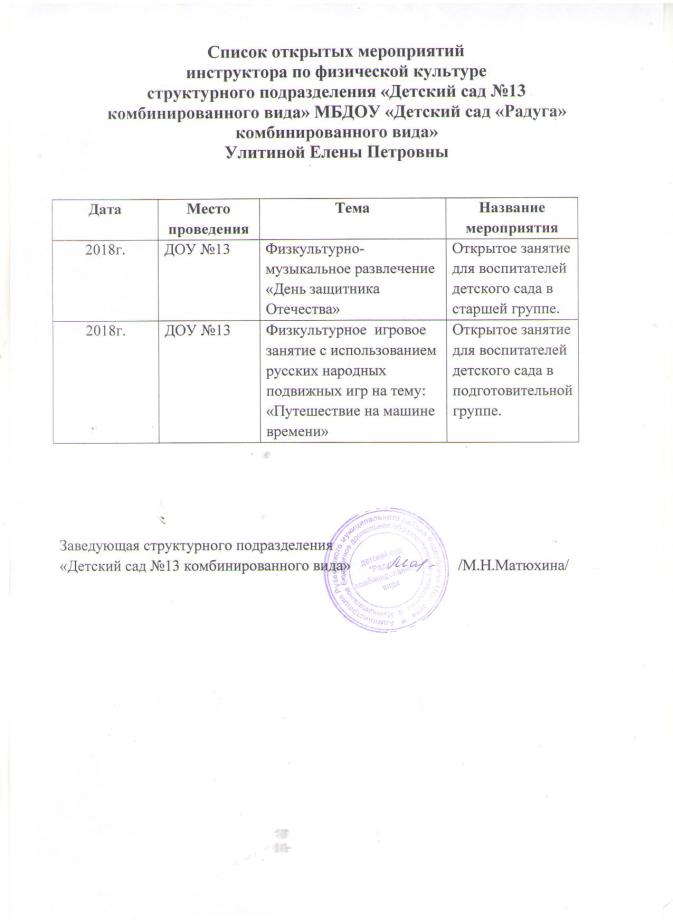 10.Общественно-педагогическая активность педагога: участие в экспертных комиссиях, апелляционных комиссиях, в жюри конкурсов, депутатская деятельность и т.д.
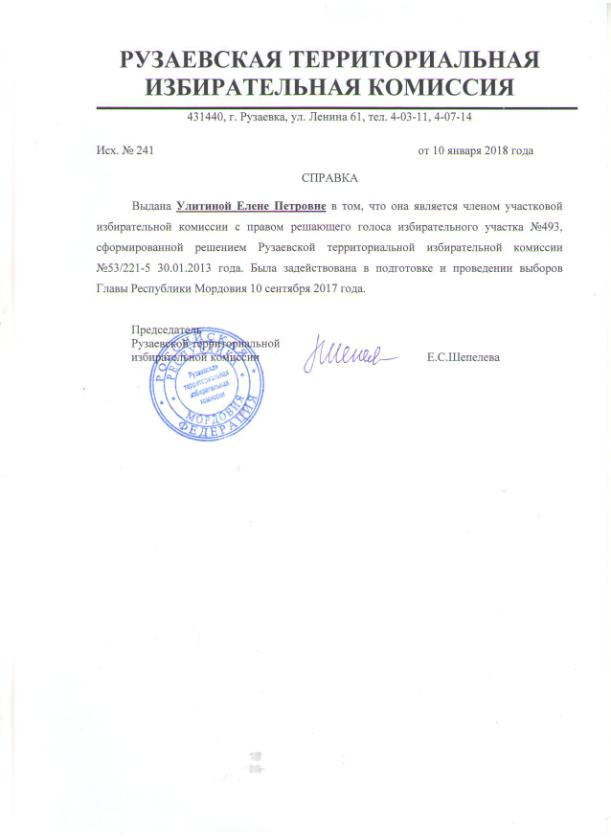 11.Участие в инновационной (экспериментальной) деятельности
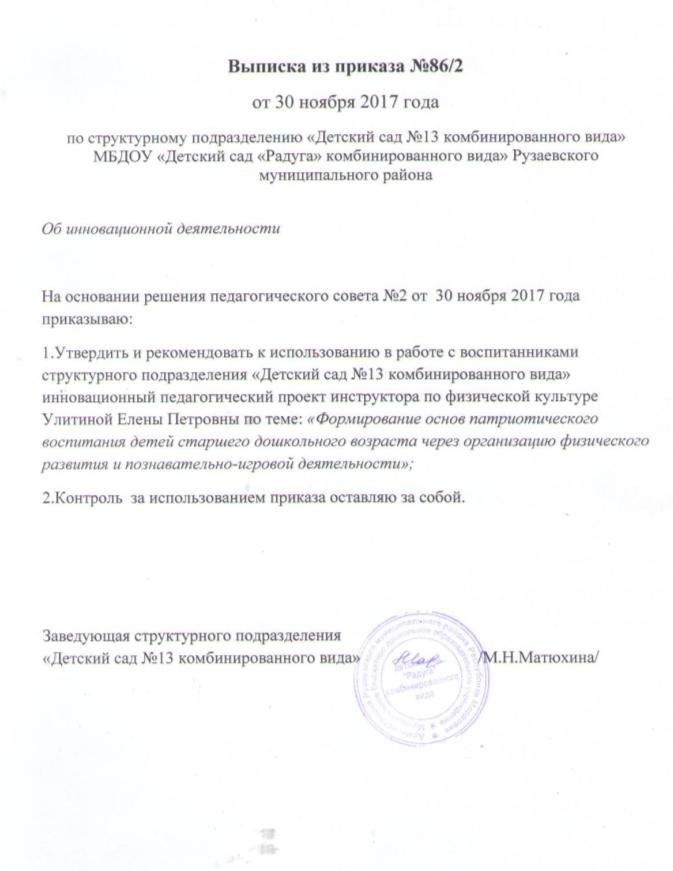 12.Степень осуществления просветительской функции
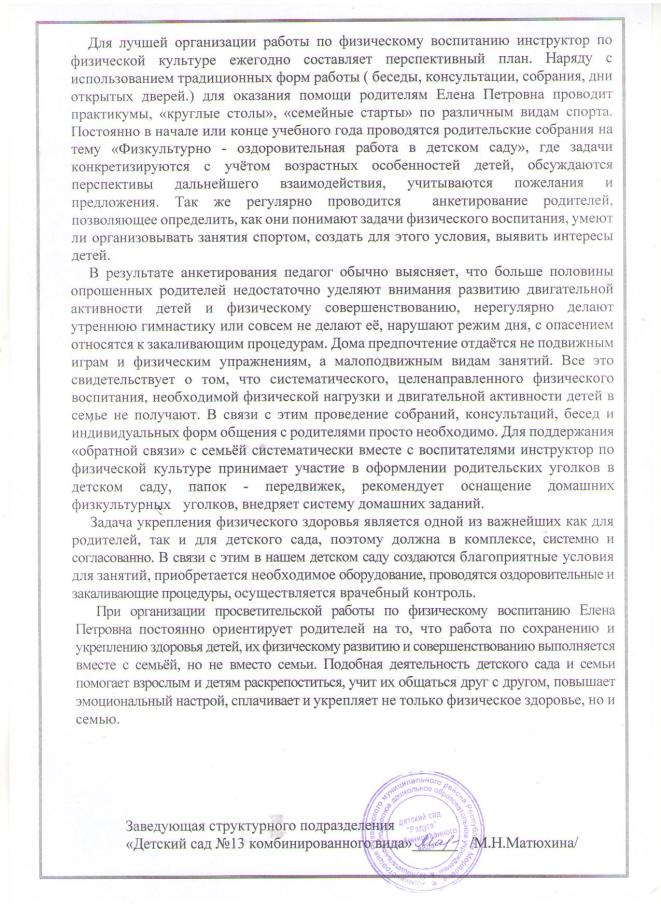 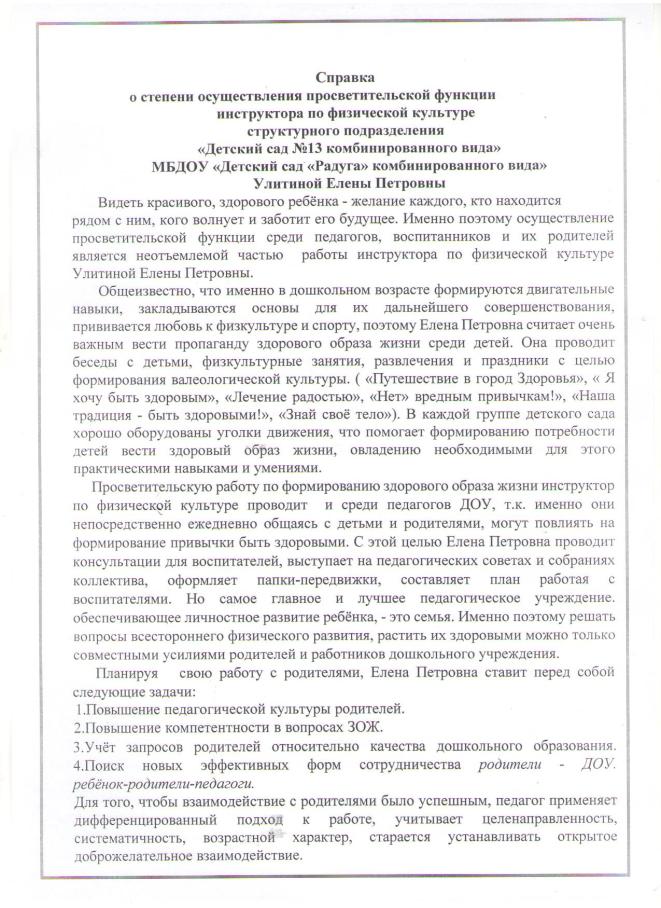 13.Участие педагога в профессиональных конкурсах
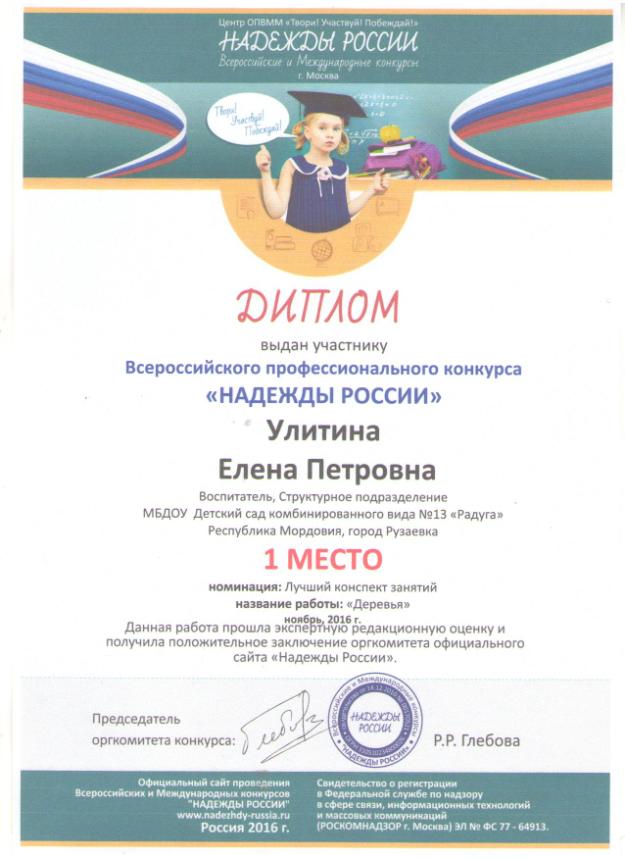 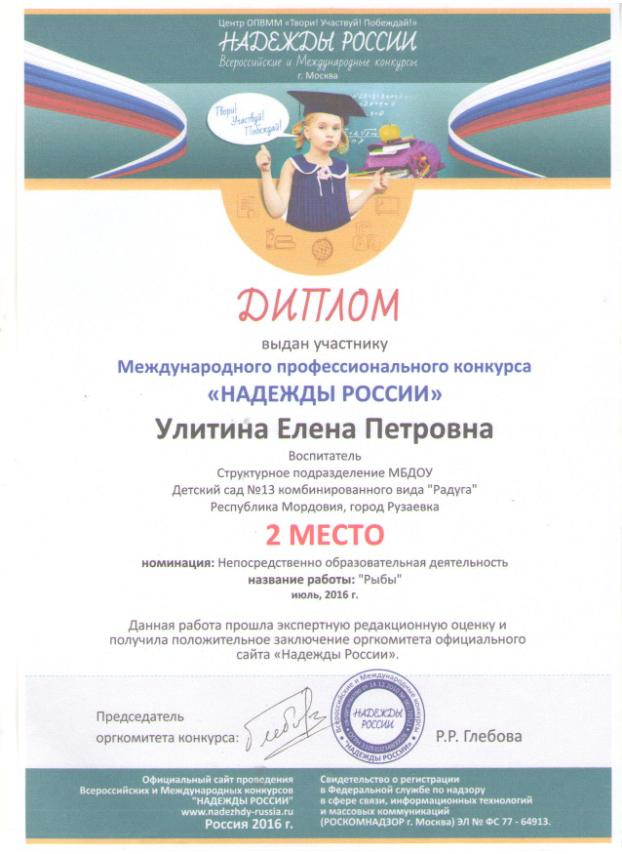 14.Награды и поощрения педагога в межаттестационный период органами государственной власти, МО РМ, муниципальными органами управления образованием, общественными организациями, педагогическими сообществами, родительской общественностью
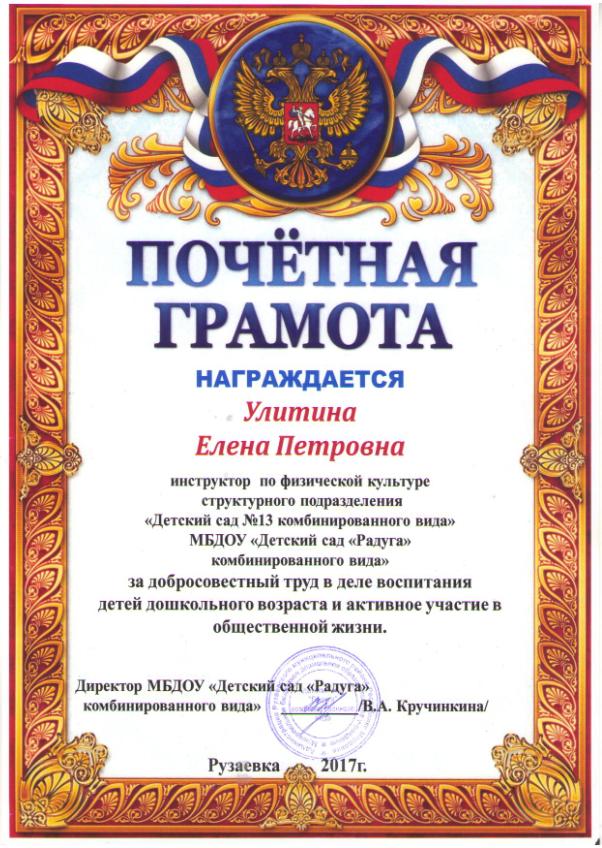 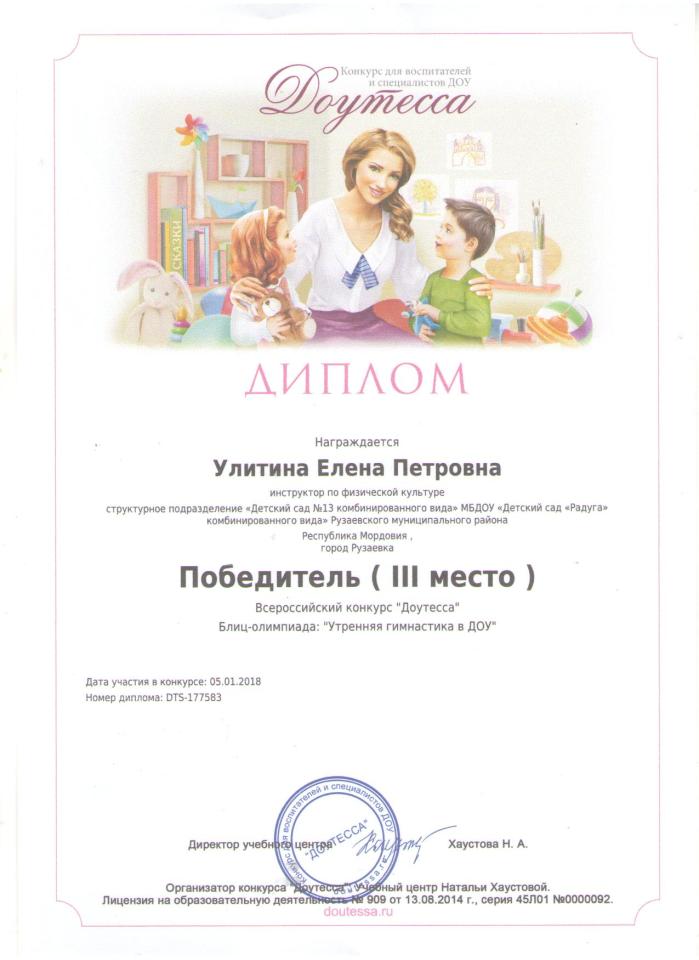 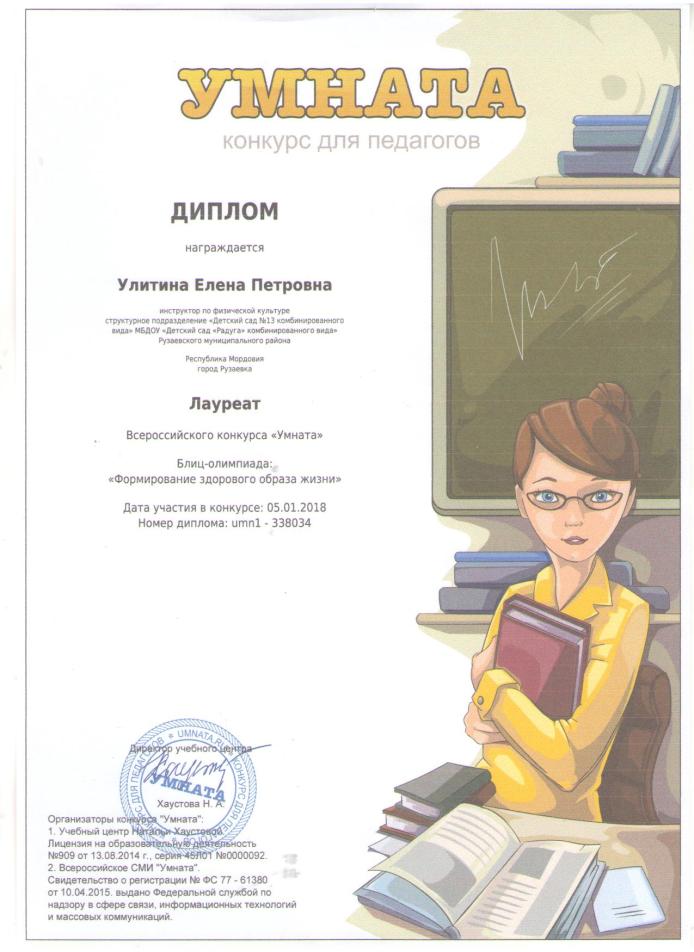